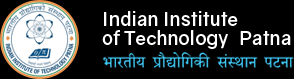 Post-Mid Sem
PH 608 Atomic Collision Physics
Lec 6 (18/03/2024)
Raghavan K E
Associate Professor
Indian Institute of Technology Patna
Attendance (Post-Mid Sem)
Expression of Phase shift of any general potential in terms of hard sphere part and potential part
?
In the case of hard-sphere scattering,
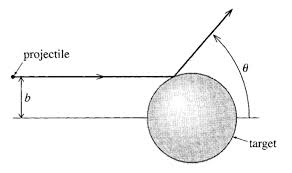 Hard-sphere scattering phase shift